ALC research
A data informed journey
Yiren Kong, Ph.D. yiren.kong@stonybrook.edu

Center for Excellence in Learning and Teaching (CELT)
Background
Yiren Kong, Ph.D., Educational Research and Grant Development Specialist

The research team at the Center of Excellence in Learning and Teaching (CELT) has been collaborating with stakeholders around campus to conduct rigorous research projects on a wide range of topics including active learning classrooms, virtual reality, TA training and more.
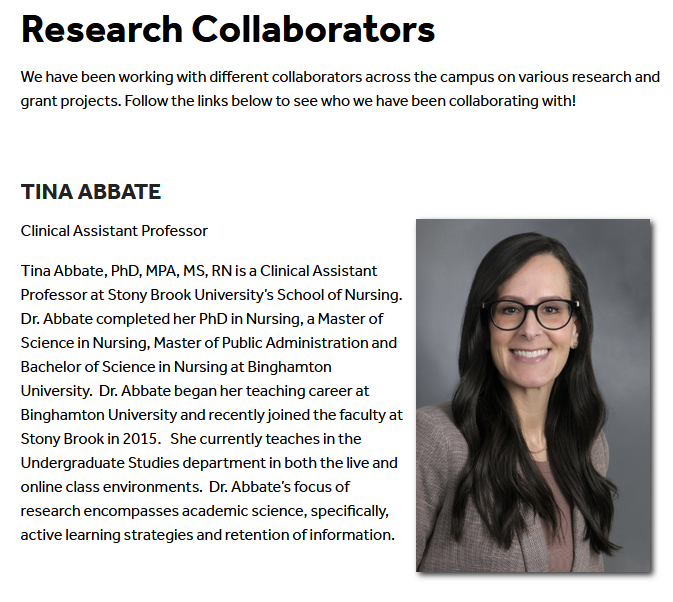 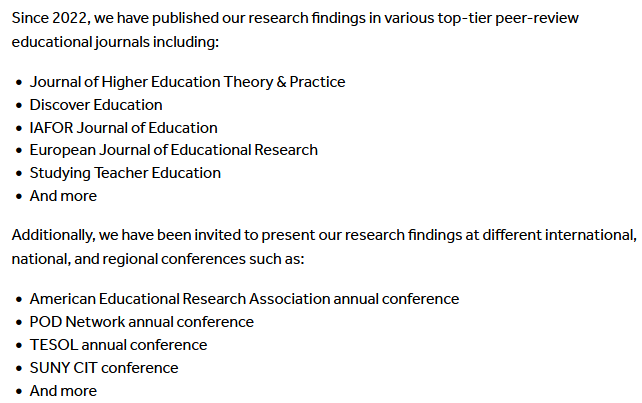 Advertisement
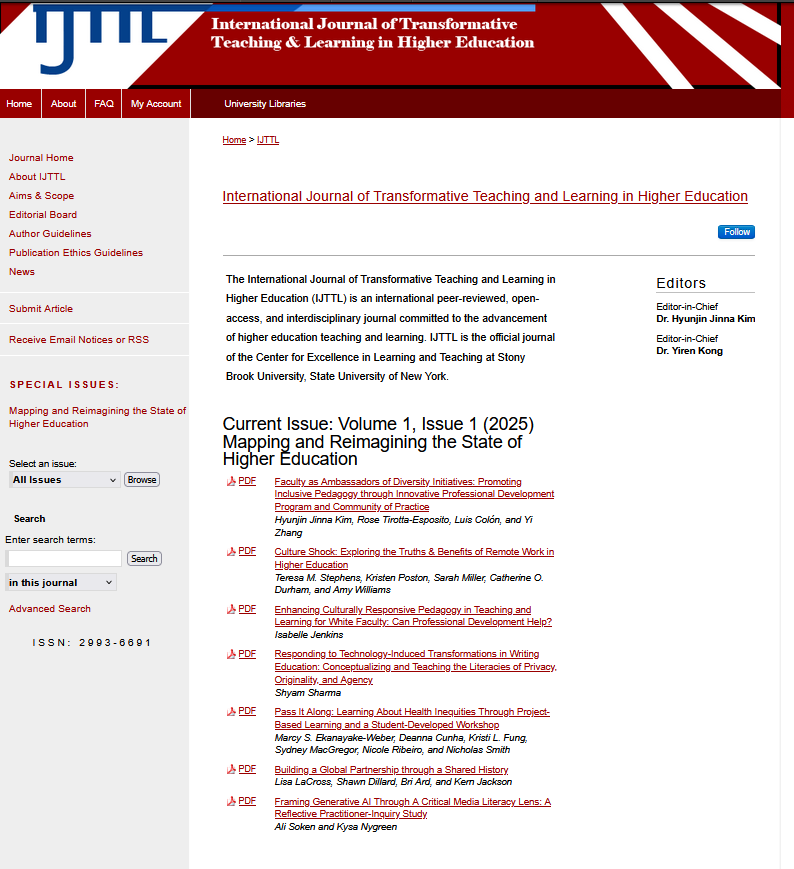 CELT’s educational journal -

International Journal of Transformative Teaching and Learning in Higher Education
(IJTTL)


https://commons.library.stonybrook.edu/ijttl/
Disclaimer
The research journey I’m going to share is by no means exemplary.
My plan                               A





What actually happened   A
B





B
ALC and Active Learning
Active learning classrooms are defined as “… learning spaces specially designed to optimize the practice of active learning and amplify its positive effects in learners” (Talbert & Mor-Avi, 2019, p. 1). Paired with active learning strategies, the active learning classrooms are designed to engage students actively and effectively in the learning process and improve their learning experience and performance.
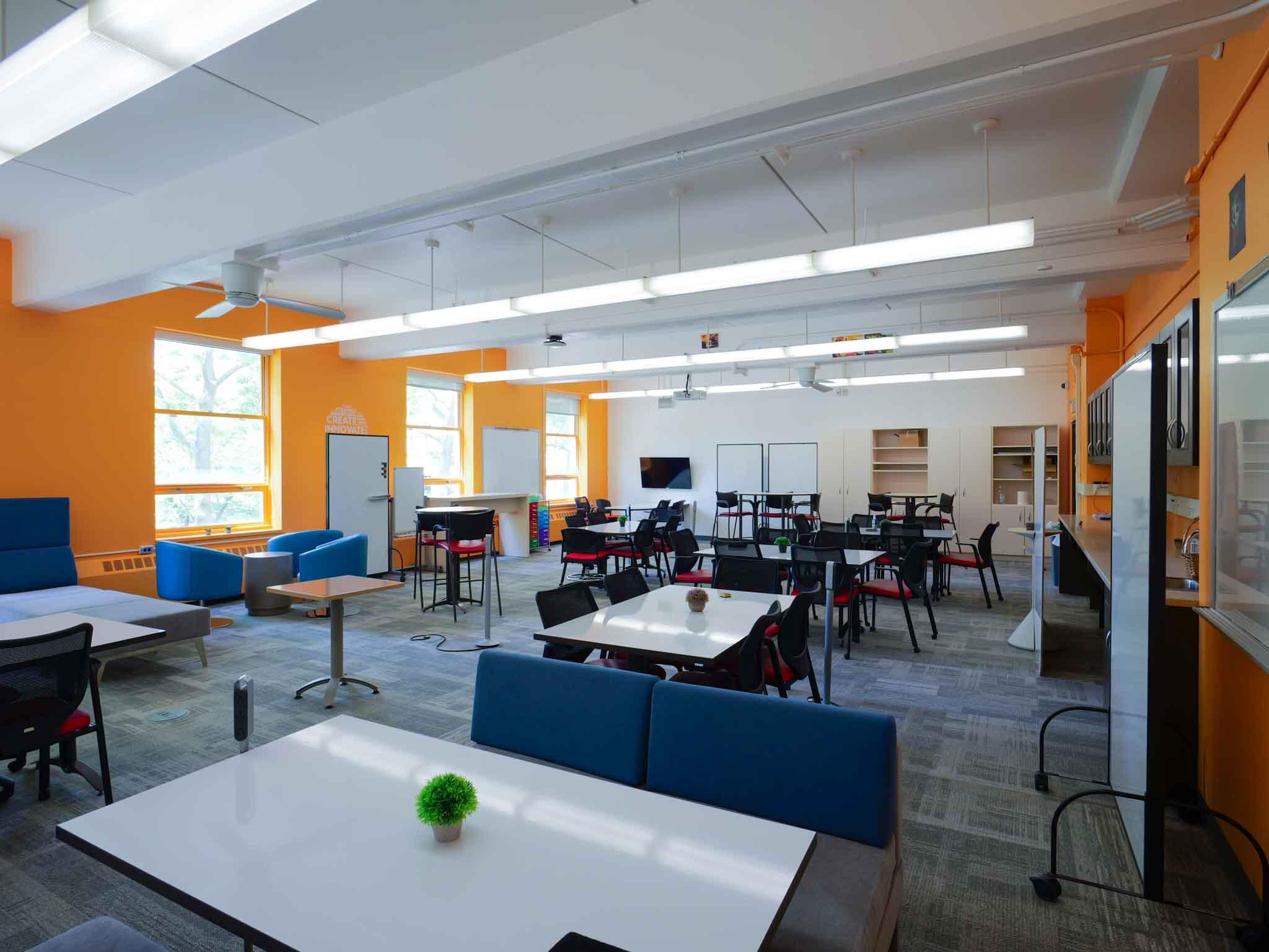 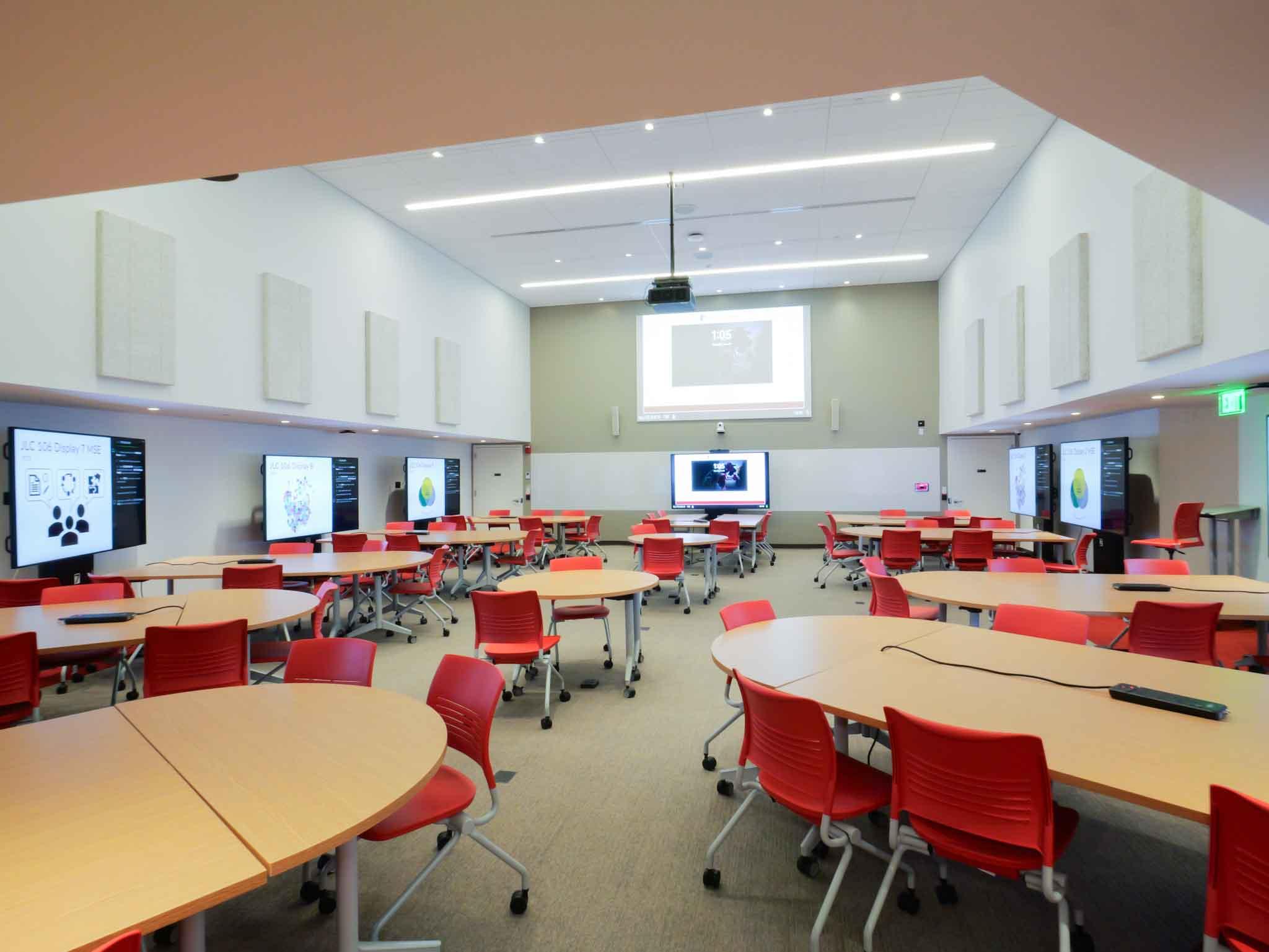 Javits 106                                                                                            Harriman 206
Fundamental question
Does ALC work?
Data Collection
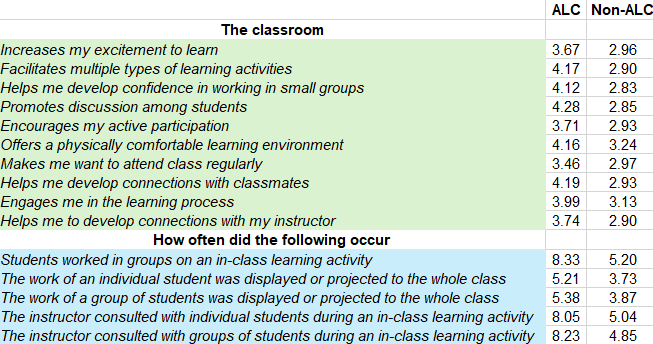 Survey
Demographic
Perception
Frequency of activities
Open ended questions

Classroom Observation
Video/audio recordings
Classroom notes

Interview
Informal
Semi-structured
Data Collection Overview - survey
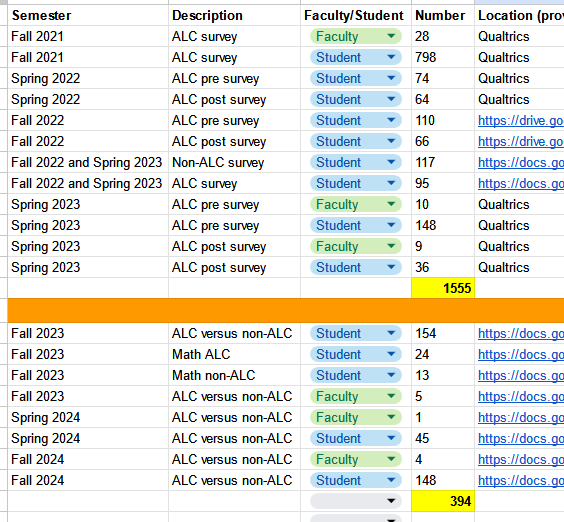 Data Cleaning
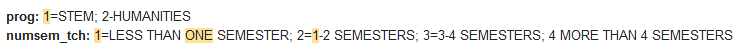 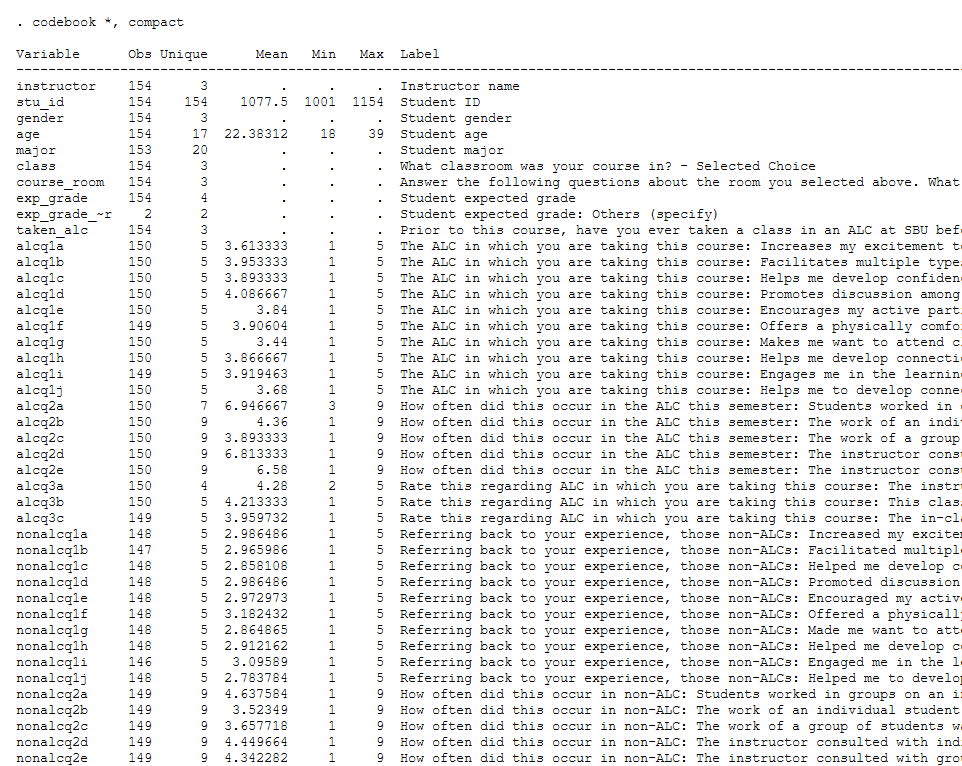 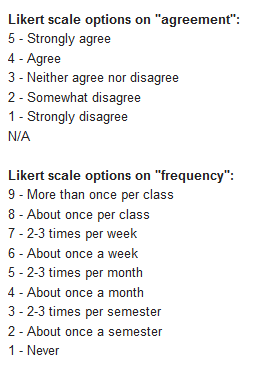 What it looks like in SPSS
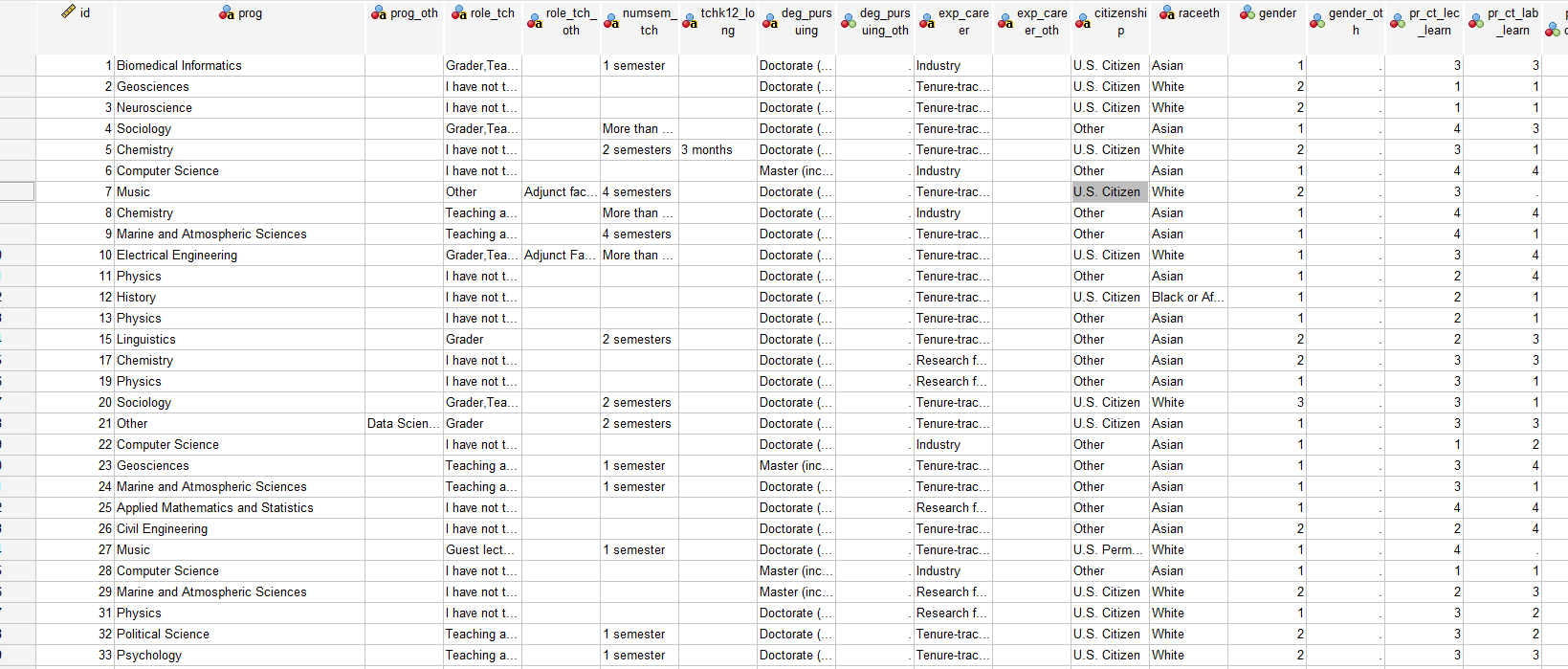 Data Analysis – quantitative analysis
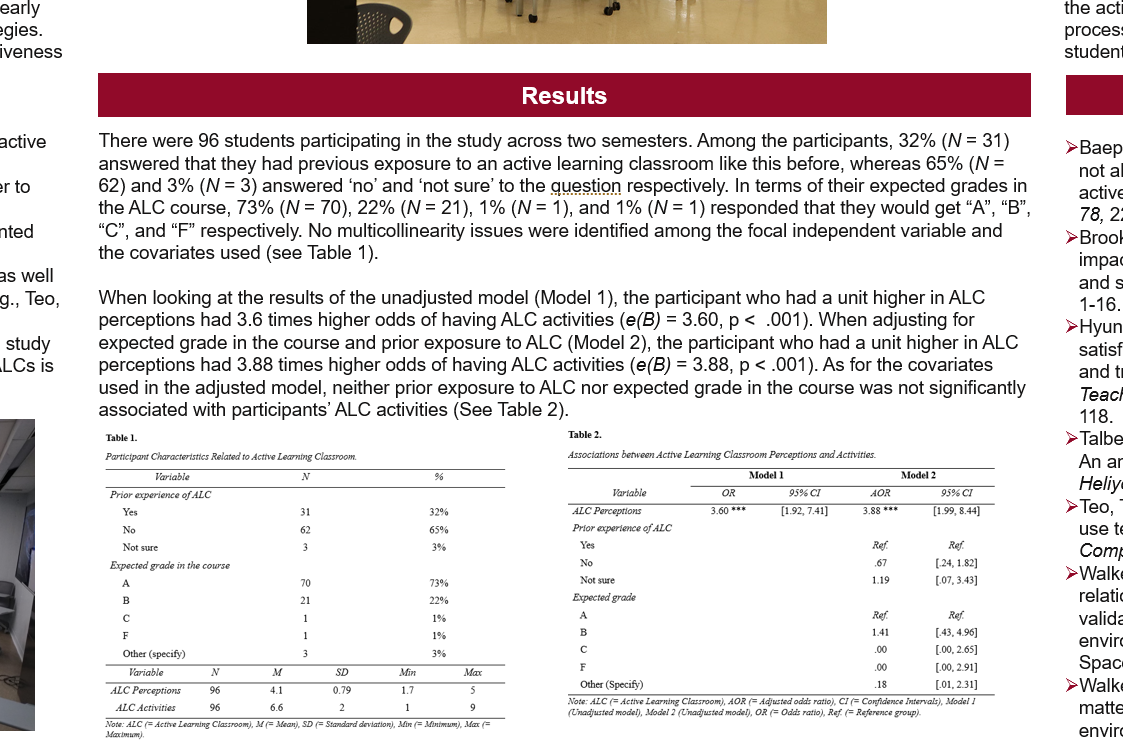 2023 POD conference presentation
Data Analysis – quantitative analysis (cont.)
2023 AERA conference presentation

Comparing students’ perceptions towards ALCs and non-ALCs 

Mann-Whitney U test
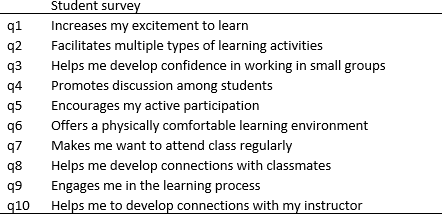 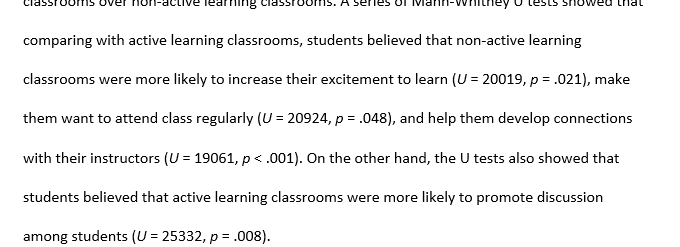 Data Analysis – survey validation
(1) increases my excitement to learn, 
(2) facilitates multiple types of learning activities, 
(3) helps me develop confidence in working in small groups, 
(4) promotes discussion among students, 
(5) encourages my active participation, 
(6) offers a physically comfortable learning environment, 
(7) makes me want to attend class regularly, 
(8) helps me develop connections with classmates, 
(9) encourages me in the learning process, and 
(10) helps me to develop connections with my instructor.

2 factors extracted

2025 AERA conference
Data Analysis – qualitative analysis
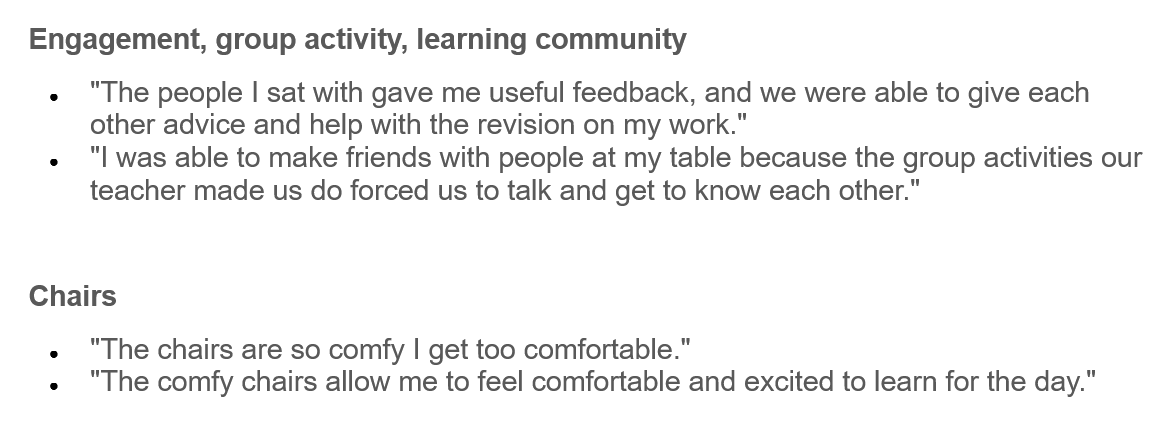 Next Steps
Collecting more data across existing and new ALCs on campus

Focus on learning outcomes

More closely look at active learning teaching strategies being enacted

…
Thank You!If you have any questions or want to collaborate on research projects
yiren.kong@stonybrook.edu
References
Baepler, P., Walker, J. D., & Driessen, M. (2014). It's not about seat time: Blending, flipping, and efficiency in active learning classrooms. Computers & Education, 78, 227-236. http://dx.doi.org/10.1016/j.compedu.2014.06.006
Talbert, R., & Mor-Avi, A. (2019). A space for learning: An analysis of research on active learning spaces. Heliyon, 5(12), e02967. http://dx.doi.org/10.1016/j.heliyon.2019.e02967 
Walker, J.D. & Baepler, P. (2017). Measuring social relations in new classroom spaces: Development and validation of the social context and learning environments (SCALE) survey. Journal of Learning Spaces, 6(3), 34-41. http://libjournal.uncg.edu/jls/article/view/1525
Walker, J.D. & Baepler, P. (2018). Social context matters: Predicting outcomes in formal learning environments. Journal of Learning Spaces, 7(2), 1-11. http://libjournal.uncg.edu/jls/article/view/1639